가치의 날개를 펴고 창업에 도전하라!
2019년 사회적기업가육성사업
[참여자격 자가테스트]
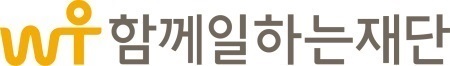 2019.01.10 / 함께일하는재단 사회적경제팀 공동제작.
가치의 날개를 펴고 창업에 도전하라!
F5  를 눌러서 실행 후 해당항목을 클릭하세요
준비 되셨다면, 이제부터 사회적기업가육성사업  [참여자격 테스트]가 시작됩니다.
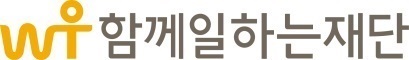 육성사업 참여여부
2019년 사회적기업가육성사업 참여자격 자가테스트
Q. 사회적기업가육성사업(진흥원)에 참여하신 적이 있으십니까?
※ 한국사회적기업진흥원 사회적기업가육성사업 지원금 수령 및 멘토링 진행 참여여부
YES
NO
험난한  사회적기업가의 길  혼자 가게 하지 않겠습니다.
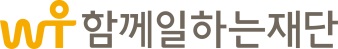 대표 및 팀원 자격 여부
2019년 사회적기업가육성사업 참여자격 자가테스트
Q. 육성사업 참여 시 참여 자격은 어떻게 되시나요?
대표
팀원
험난한  사회적기업가의 길  혼자 가게 하지 않겠습니다.
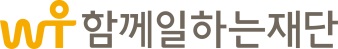 참여육성사업 유지 여부
2019년 사회적기업가육성사업 참여자격 자가테스트
Q. 육성사업 참여시 사업자(개인,법인) 유지하고 계신가요?
YES
NO
험난한  사회적기업가의 길  혼자 가게 하지 않겠습니다.
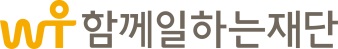 예비사회적기업 인증여부
2019년 사회적기업가육성사업 참여자격 자가테스트
Q. (예비)사회적기업을 인증 받으셨나요?
YES
NO
험난한  사회적기업가의 길  혼자 가게 하지 않겠습니다.
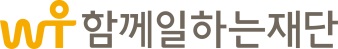 육성사업 참여연도
2019년 사회적기업가육성사업 참여자격 자가테스트
Q. 사회적기업가육성사업(진흥원)  참여연도는 언제신가요?
2018년 이전
2018년
험난한  사회적기업가의 길  혼자 가게 하지 않겠습니다.
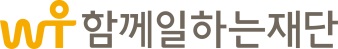 18년도 창업팀 사업자형태 여부
2019년 사회적기업가육성사업 참여자격 자가테스트
Q. 보유하신 사업자의 형태는 어떻게 되시나요?
개인사업자
법인사업자
※ 육성사업 평가결과(미흡에 해당)
험난한  사회적기업가의 길  혼자 가게 하지 않겠습니다.
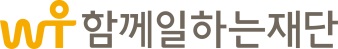 18년도 창업팀 최종평가 여부
2019년 사회적기업가육성사업 참여자격 자가테스트
Q. 2018년도(직전년도) 사회적기업가육성사업 최종평가결과는 
     어떻게 되시나요?
성공
미흡
※ 우수 및 보통에 해당합니다.
험난한  사회적기업가의 길  혼자 가게 하지 않겠습니다.
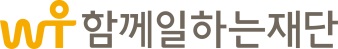 대표자 폐업 및 신규사업자 설립유무
2019년 사회적기업가육성사업 참여자격 자가테스트
Q. 육성사업 참여 당시 사업자 폐업 및  신규설립을 하셨나요?
폐업
신규사업자설립
※ 2019년도 공고마감일기준(2019.01.17일) 
   이전 폐업 및 예정
험난한  사회적기업가의 길  혼자 가게 하지 않겠습니다.
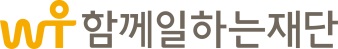 2019년도 구성원 자격 여부
2019년 사회적기업가육성사업 참여자격 자가테스트
Q. 2019년 육성사업 참여 시 구성원 자격은 어떻게 되시나요?
대표로 참여
팀원으로 참여
험난한  사회적기업가의 길  혼자 가게 하지 않겠습니다.
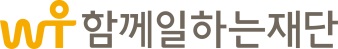 기존사업자 승계 및 신규등록 여부
2019년 사회적기업가육성사업 참여자격 자가테스트
Q. 2019년 육성사업 참여 시 기존사업자 유지 및 신규여부는?
기존사업자 승계
신규사업자 설립
험난한  사회적기업가의 길  혼자 가게 하지 않겠습니다.
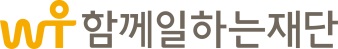 신규사업자 설립 예정 및 완료 여부
2019년 사회적기업가육성사업 참여자격 자가테스트
Q. 신규사업자 설립 예정 및 완료 상태는 어떻게 되시나요?
설립 예정
설립 완료
험난한  사회적기업가의 길  혼자 가게 하지 않겠습니다.
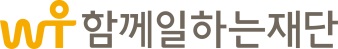 사업자 보유상태 유무
2019년 사회적기업가육성사업 참여자격 자가테스트
Q. 사업자(개인, 법인)를 보유하고 계신가요?
YES
NO
험난한  사회적기업가의 길  혼자 가게 하지 않겠습니다.
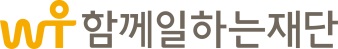 사업자 형태
2019년 사회적기업가육성사업 참여자격 자가테스트
Q. 보유하신 사업자 형태는 어떻게 되시나요?
개인사업자
법인사업자
험난한  사회적기업가의 길  혼자 가게 하지 않겠습니다.
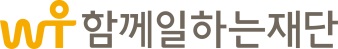 사업자 설립일 여부
2019년 사회적기업가육성사업 참여자격 자가테스트
Q. 보유하신 사업자 설립일은 마감일 기준 어떻게 되시나요?
※ 2019년도 공고마감일기준(2019.01.17일) 기준하여 [2017.01.18]일 기준으로 2년 미만과 이상으로 구분
2년 미만
2년 이상
험난한  사회적기업가의 길  혼자 가게 하지 않겠습니다.
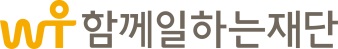 예비사회적기업 인증여부
2019년 사회적기업가육성사업 참여자격 자가테스트
Q. (예비)사회적기업을 인증 받으셨나요?
YES
NO
험난한  사회적기업가의 길  혼자 가게 하지 않겠습니다.
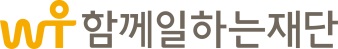 사회적경제조직 인 · 지정 여부
2019년 사회적기업가육성사업 참여자격 자가테스트
Q. 사회적경제조직 인 ·지정을 받으셨나요?
※ 사회적경제조직이란 국가에서 인.지정한 (예비)사회적기업, 마을기업, 자활기업을 말함
YES
NO
험난한  사회적기업가의 길  혼자 가게 하지 않겠습니다.
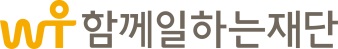 사회적경제조직 인증 · 지정 기업형태
2019년 사회적기업가육성사업 참여자격 자가테스트
Q. 사회적경제조직 인 ·지정을 받은 기업형태는 무엇인가요?
※ 사회적경제조직이란 국가에서 인.지정한 (예비)사회적기업, 마을기업, 자활기업을 말함
(예비)사회적기업
사회적협동조합
마을 또는 자활기업
영리 협동조합
험난한  사회적기업가의 길  혼자 가게 하지 않겠습니다.
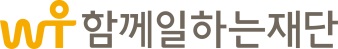 사회적협동조합 설립연도
2019년 사회적기업가육성사업 참여자격 자가테스트
Q. 보유하신 사업자 설립일은 마감일 기준 어떻게 되시나요?
※ 2019년도 공고마감일기준(2019.01.17일) 기준하여 [2017.01.18]일 기준으로 2년 미만과 이상으로 구분
2년 미만
2년 이상
험난한  사회적기업가의 길  혼자 가게 하지 않겠습니다.
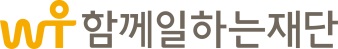 미지정.미인증기업 설립일
2019년 사회적기업가육성사업 참여자격 자가테스트
Q. 보유하신 사업자 설립일은 마감일 기준 어떻게 되시나요?
※ 2019년도 공고마감일기준(2019.01.17일) 기준하여 [2017.01.18]일 기준으로 2년 미만과 이상으로 구분
2년 미만
2년 이상
험난한  사회적기업가의 길  혼자 가게 하지 않겠습니다.
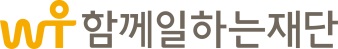 인증.지정기업  폐업여부
2019년 사회적기업가육성사업 참여자격 자가테스트
Q. 사회적경제조직 인증.지정 받은 후 폐업을 하셨습니까?
YES
NO
험난한  사회적기업가의 길  혼자 가게 하지 않겠습니다.
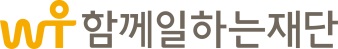 2019년 사회적기업가육성사업 참여자격 자가테스트
2019년 사회적기업가육성사업
[참여불가]
다시 테스트 하기
통합MAP으로 가기
험난한  사회적기업가의 길  혼자 가게 하지 않겠습니다.
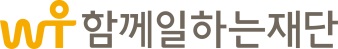 2019년 사회적기업가육성사업 참여자격 자가테스트
2019년 사회적기업가육성사업
[참여불가]
※ 단, 2019년도 공고마감일기준(2019.01.17일) 기준하여 이전에 보유하신 사업자를 폐업하시면 참여가 가능합니다.
다시 테스트 하기
통합MAP으로 가기
험난한  사회적기업가의 길  혼자 가게 하지 않겠습니다.
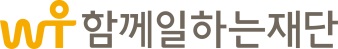 2019년 사회적기업가육성사업 참여자격 자가테스트
2019년 사회적기업가육성사업
[참여가능]
참여가능 분야 : 재도전 창업팀
다시 테스트 하기
통합MAP으로 가기
험난한  사회적기업가의 길  혼자 가게 하지 않겠습니다.
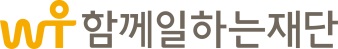 2019년 사회적기업가육성사업 참여자격 자가테스트
2019년 사회적기업가육성사업
[참여가능]
참여가능 분야 : 창업준비팀
다시 테스트 하기
통합MAP으로 가기
험난한  사회적기업가의 길  혼자 가게 하지 않겠습니다.
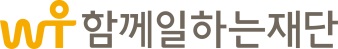 2019년 사회적기업가육성사업 참여자격 자가테스트
2019년 사회적기업가육성사업
[참여가능]
참여가능 분야 : 초기창업팀
다시 테스트 하기
통합MAP으로 가기
험난한  사회적기업가의 길  혼자 가게 하지 않겠습니다.
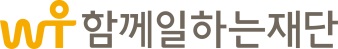 2019년 사회적기업가육성사업 참여자격 자가테스트
2019년 사회적기업가육성사업
[참여가능]
참여가능 분야 : 전분야 참여가능
다시 테스트 하기
통합MAP으로 가기
험난한  사회적기업가의 길  혼자 가게 하지 않겠습니다.
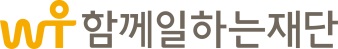